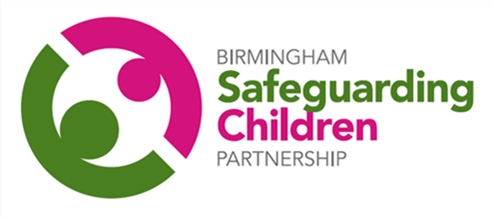 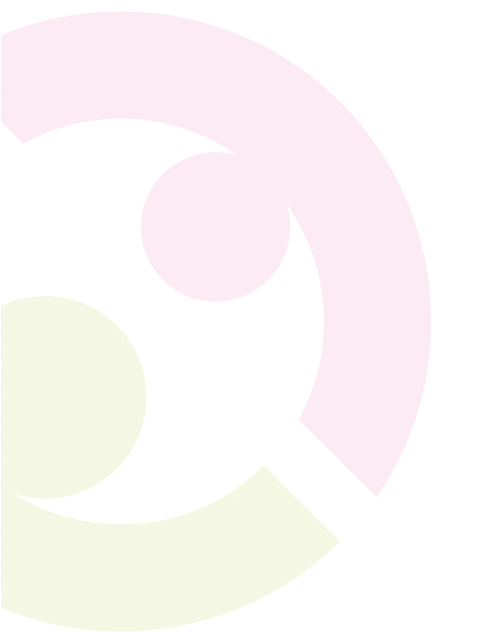 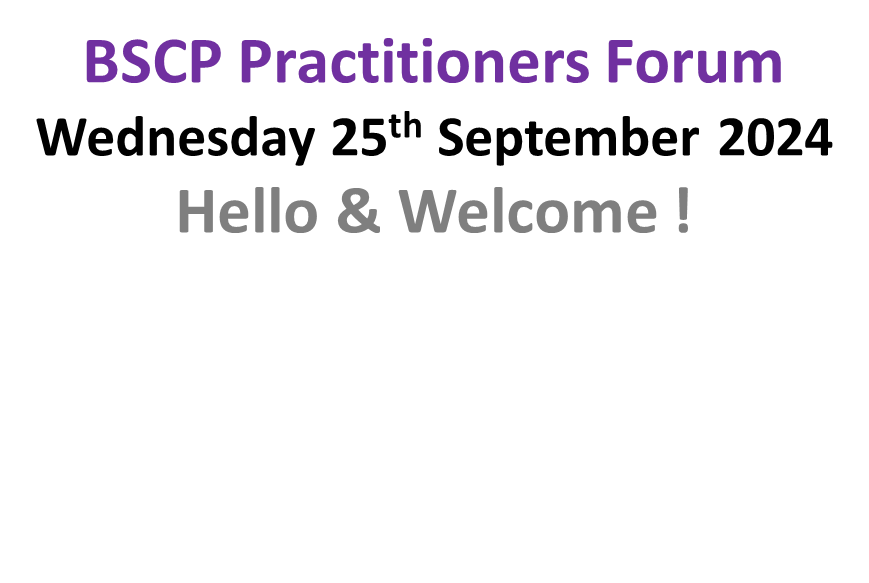 This meeting will be recorded
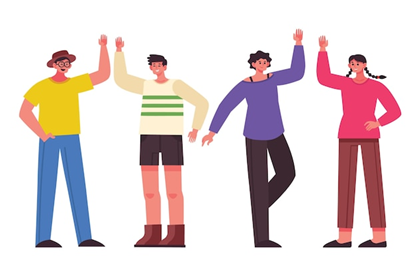 www.lscpbirmingham.org.uk
Programme
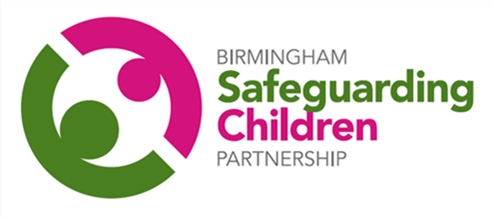 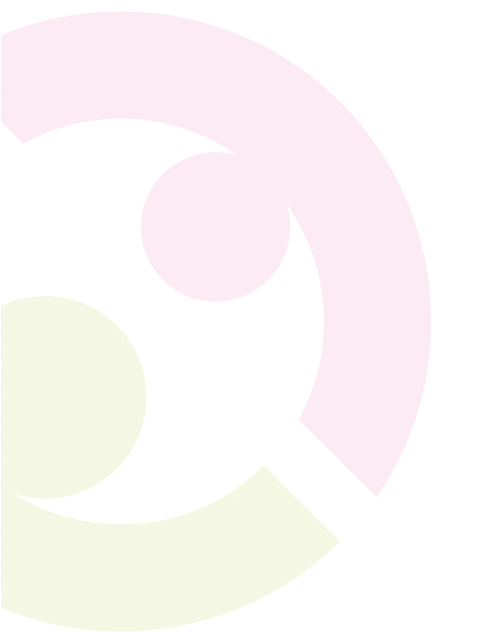 14.00	Welcome, Introduction and Safeguarding Update 
 	Penny Thompson CBE, Independent Chair, Birmingham Safeguarding Children Partnership (BSCP)

14.15	Safeguarding Faith Communities
	Micho Moyo, Schools Safeguarding, Birmingham Childrens Trust
	Junaid Akhtar, Faith Project Co-ordinator, BSCP

15.00	Learning & Development Update.
 	Dave Passley, L&D Programme Manager (BSCP)
	Kerrie Dawkins, L&D Officer, (BSCP)

15.15	Practitioners Feedback & Any other Business

16.00	Close
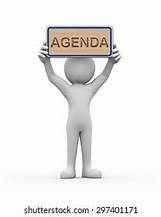 www.lscpbirmingham.org.uk
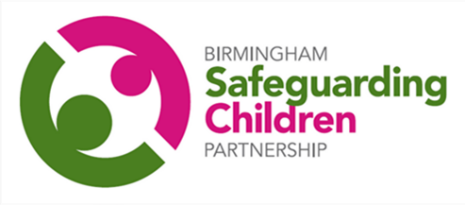 Welcome, Introduction and Safeguarding Update 
Penny Thompson CBE, Independent Chair, Birmingham Safeguarding Children Partnership (BSCP)
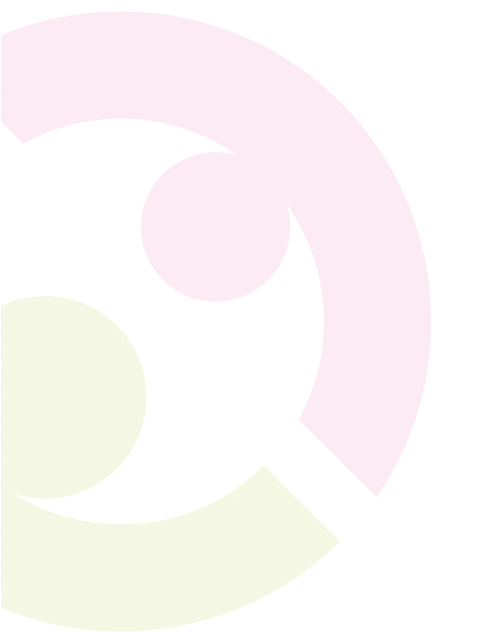 www.lscpbirmingham.org.uk
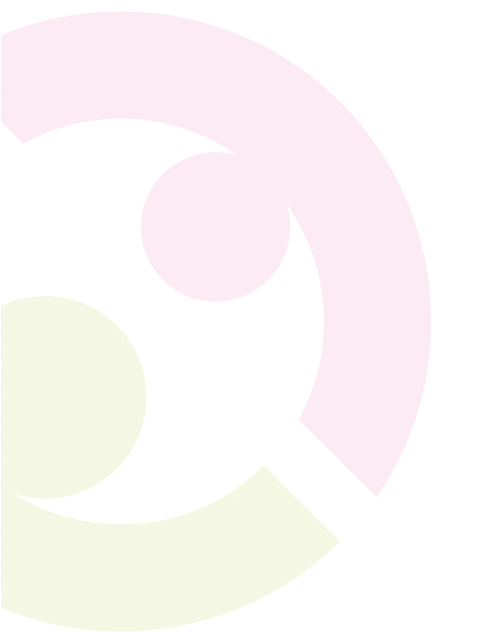 Micho Moyo
Schools Safeguarding, Birmingham Childrens Trust
Junaid Akhtar
Faith Project Co-ordinator, BSCP
www.lscpbirmingham.org.uk
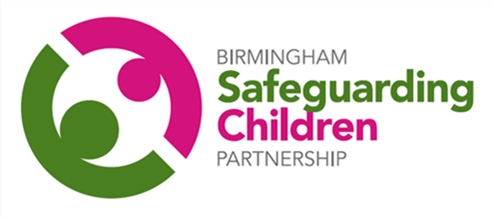 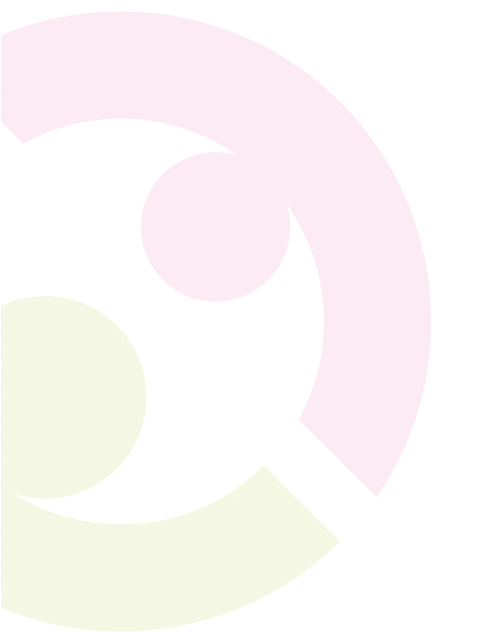 Learning & Development Update
David Passley
Learning & Development Programme Manager, BSCP
Kerrie Dawkins
Learning & Development Officer, BSCP
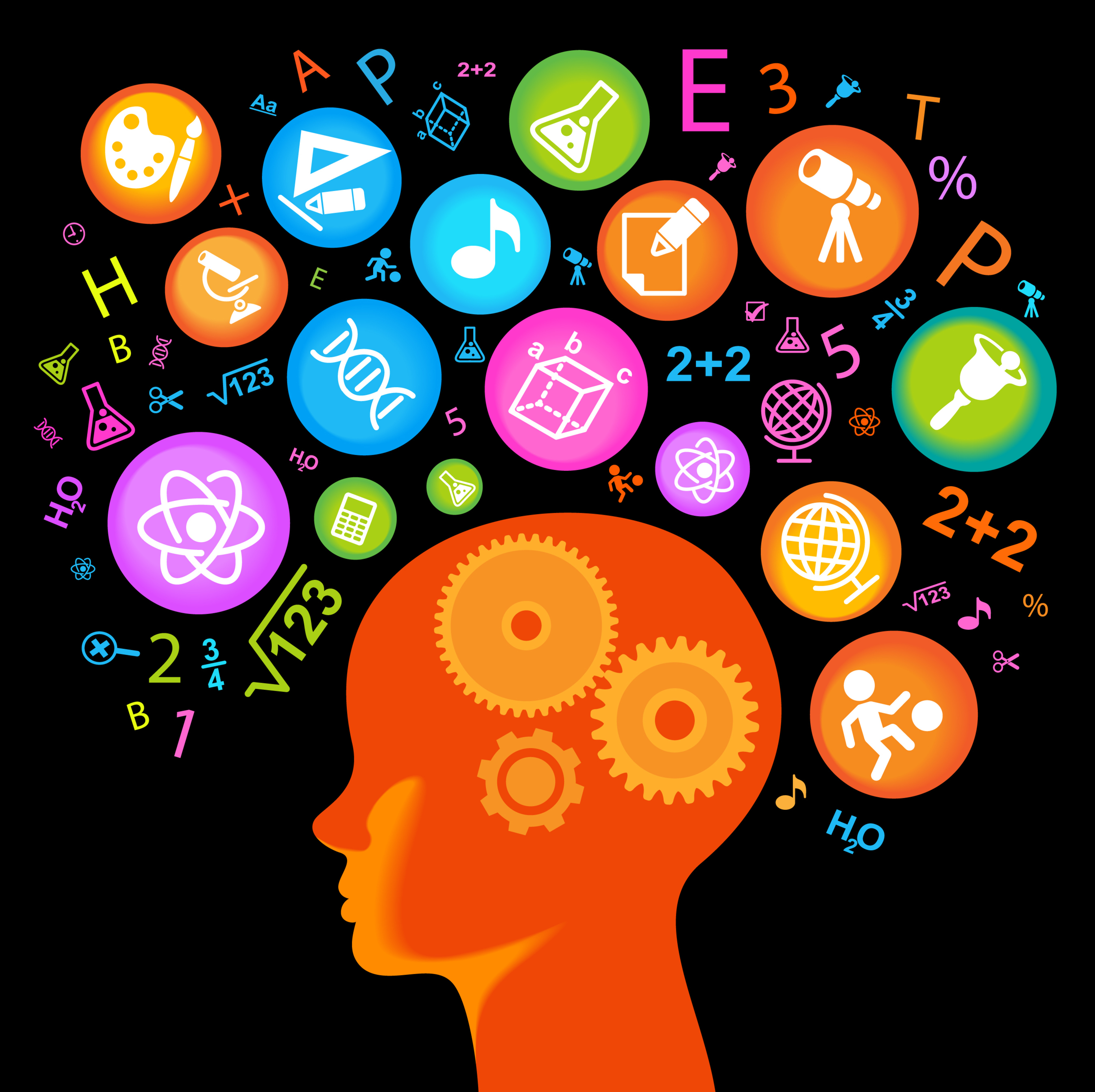 www.lscpbirmingham.org.uk
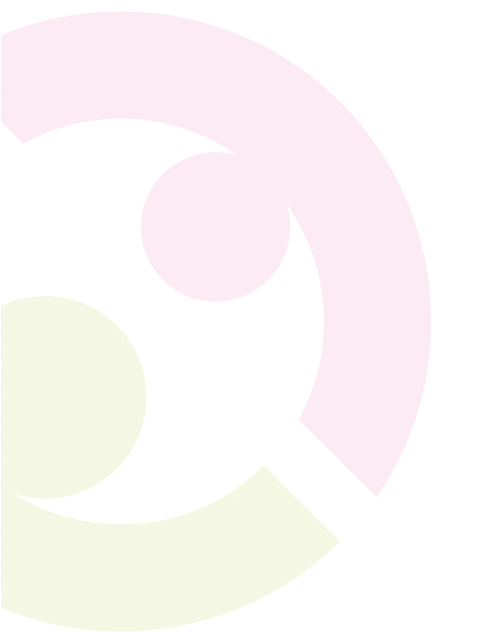 Courses Available throughout October/November (with limited spaces available)
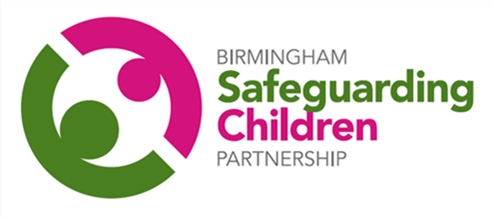 NSPCC Graded Care Profile 2 (GCP2) training for practitioners
      Wednesday 9 October 2024 (09:30 - 16:30)	
Child Exploitation: Tackling CE Together in Birmingham
      Monday 21 October 2024 (09:15 - 16.30)
Working with Resistant Families
      Thursday 7 November 2024 (09:15 - 16:30)				
NSPCC Graded Care Profile 2 (GCP2) training for practitioners
      Thursday 14 November 2024 (09:30 - 16.30)				
Safeguarding Disabled Children & Young People
      Thursday 21 November 2024 (09:30 - 16:30)					
Child Exploitation: Tackling CE Together in Birmingham
      Thursday 21 November 2024 (09:15 - 16.30)					
NSPCC Graded Care Profile 2 (GCP2) training for practitioners
      Tuesday 26 November 2024 (09.30 - 16.30)					
Safeguarding for Senior, Designated & Operational Managers
      Tuesday 26 November 2024 (09:15 - 16.30)

To Register and book, go to https://booking.lscpbirmingham.org.uk/login or use the QR code on the right.












To book, scan the QR code or go to: Multi-Agency Training - Birmingham Safeguarding Children Partnership (lscpbirmingham.org.uk)
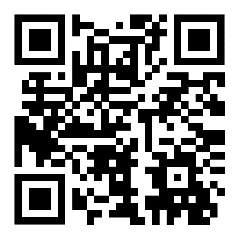 www.lscpbirmingham.org.uk
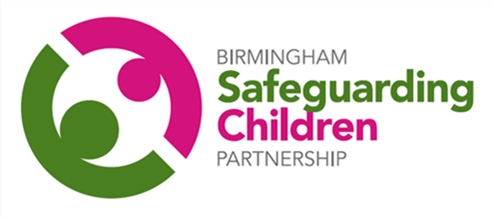 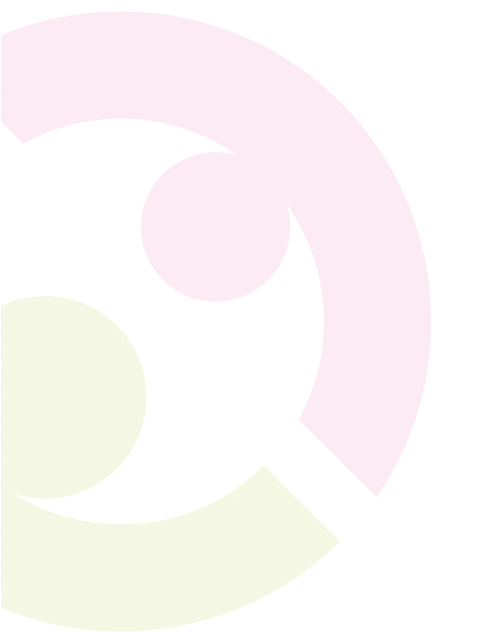 Practitioners Feedback 
and Questions
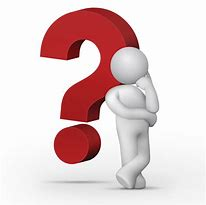 www.lscpbirmingham.org.uk
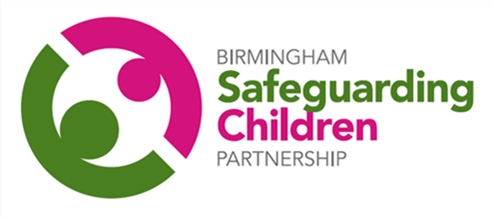 Any Other Business!
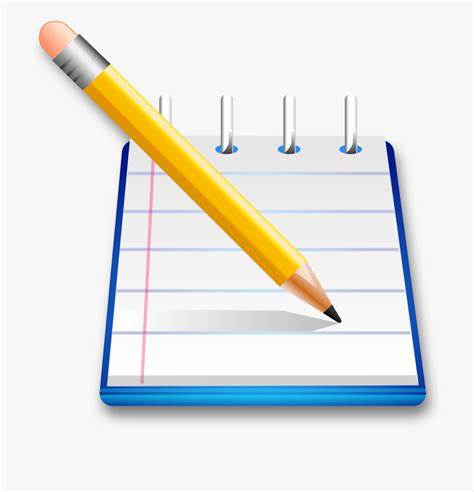 www.lscpbirmingham.org.uk
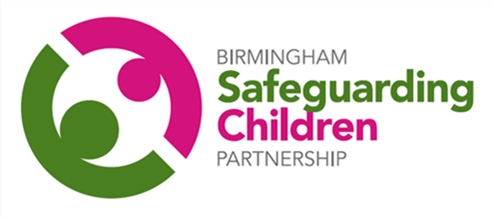 Evaluation
Your feedback is very important to us for future forums
Click https://forms.office.com/e/Zex4Tp0zVi to access the evaluation form or scan the QR code below.

Please submit your response by 4th October 2024
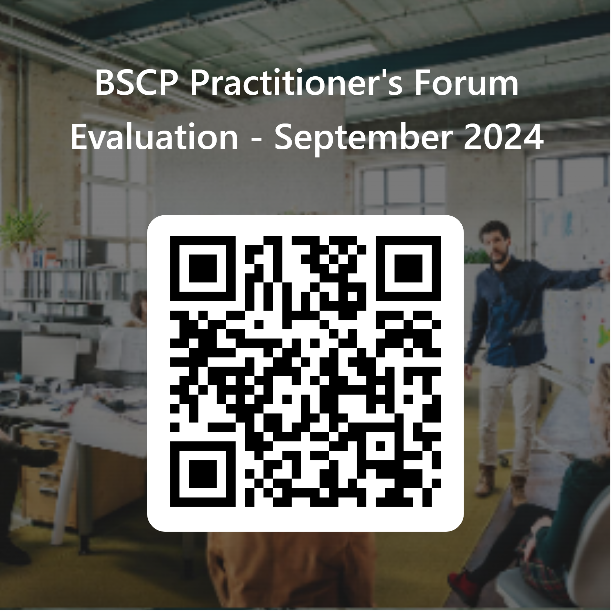 www.lscpbirmingham.org.uk
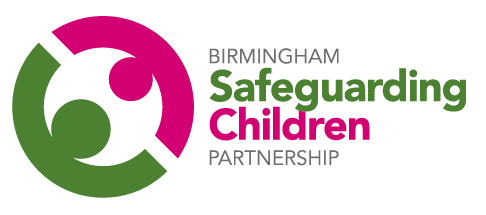 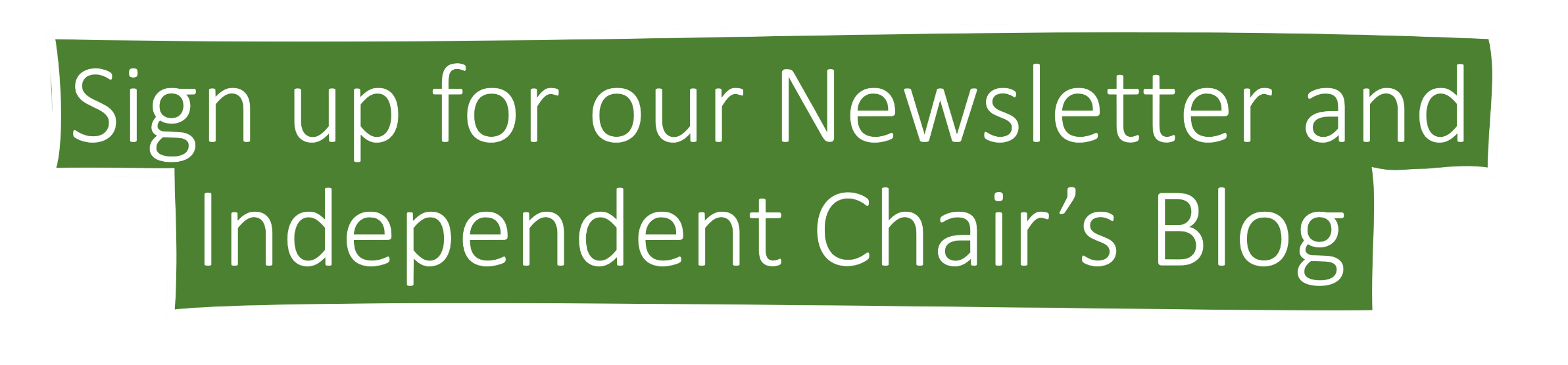 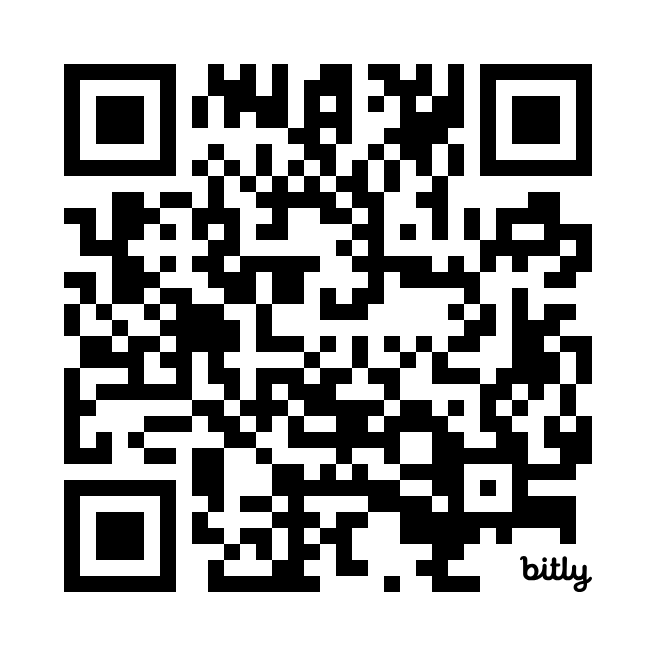 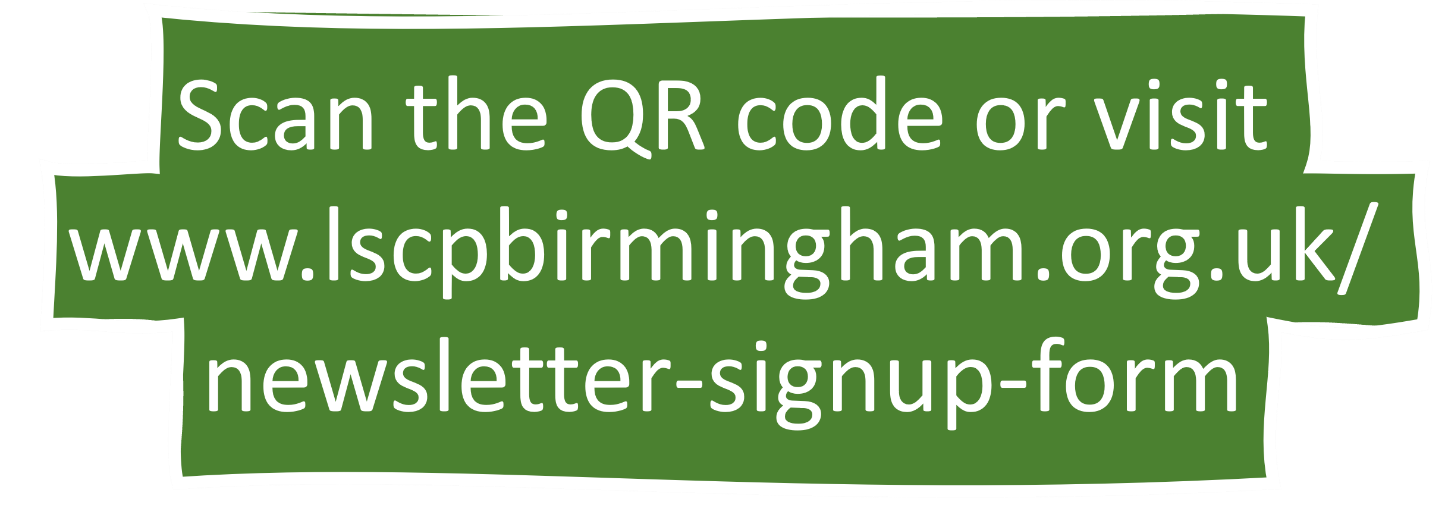 Safeguarding News       Partnership Updates       Training Opportunities
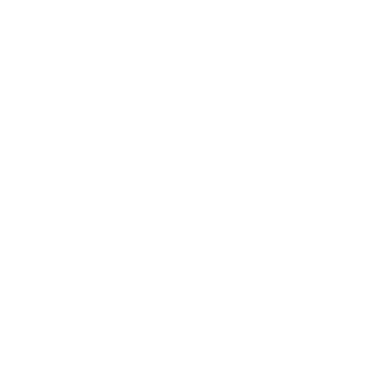 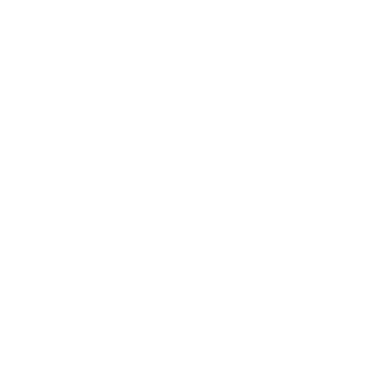 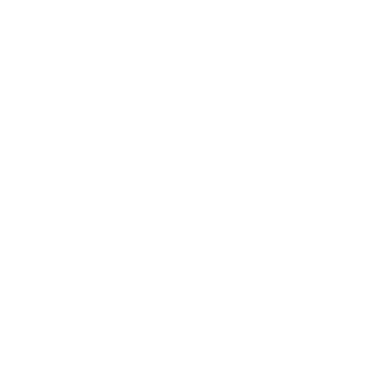 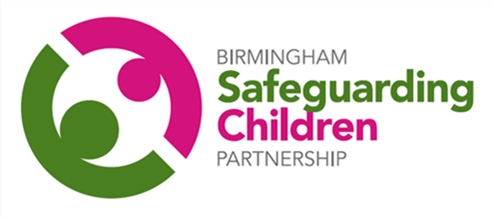 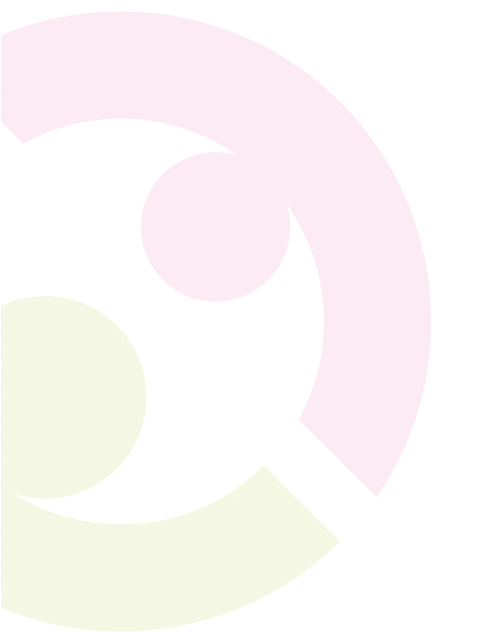 Thank you all for attending and enjoy the rest of your day!

Next Practitioners Forum
Wednesday 4th December 2024
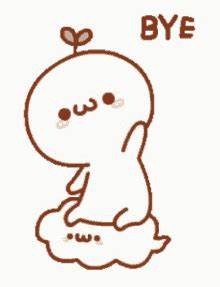 www.lscpbirmingham.org.uk